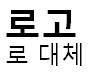 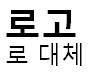 최태준
부사장
원창
경북 상주시 | 가장동 78-3
www.ITM.com
054-575-5776 | rtamburello@fabrikam.com
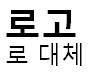 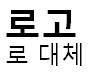 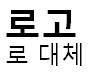 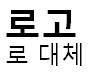 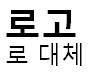 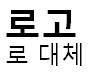 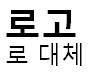 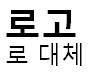 [Speaker Notes: 첫 번째 샘플 명함을 변경하려면 콘텐츠를 자신의 고유한 콘텐츠로 바꿉니다. 로고를 변경하려면 “로고로 대체” 그림을 선택하고 [그림 도구] [서식] 탭에서 [그림 바꾸기]를 선택합니다.

빈 슬라이드에서 시작하려면 [홈] 탭의 [새 슬라이드] 단추를 눌러 새 페이지를 삽입합니다. 빈 개체 틀에 텍스트를 입력하고 [그림 삽입]을 사용하여 로고를 추가합니다.]